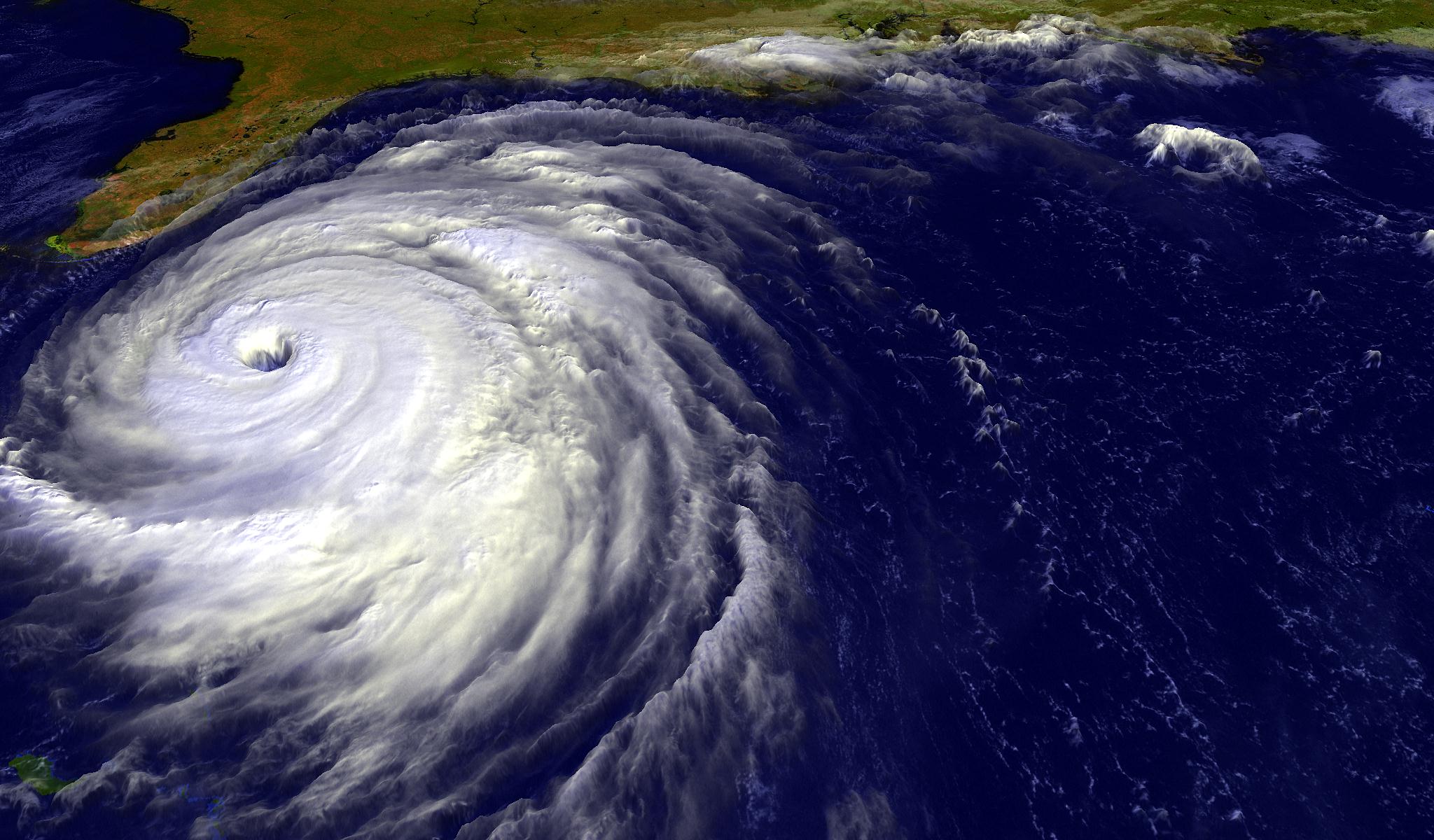 Air-Sea Interaction in Hurricanes
Kerry Emanuel
Massachusetts Institute of Technology
[Speaker Notes: Image: Satellite image of Hurricane Floyd approaching the east coast of Florida in 1999.  The image has been digitally enhanced to lend a three-dimensional perspective.  Credit: NASA/Goddard Space Flight Center.]
Topics
Hurricanes are flux-driven phenomena
Hurricane intensity is sensitive to rates of transfer of enthalpy and momentum between the atmosphere and ocean
Interface tends toward an emulsion at hurricane wind speeds
Theory, modeling, lab experiments, and field experiments have led to progress in understanding air-sea interaction at very high wind speeds
Distribution of Entropy in Hurricane Inez, 1966
Source: Hawkins and Imbembo, 1976
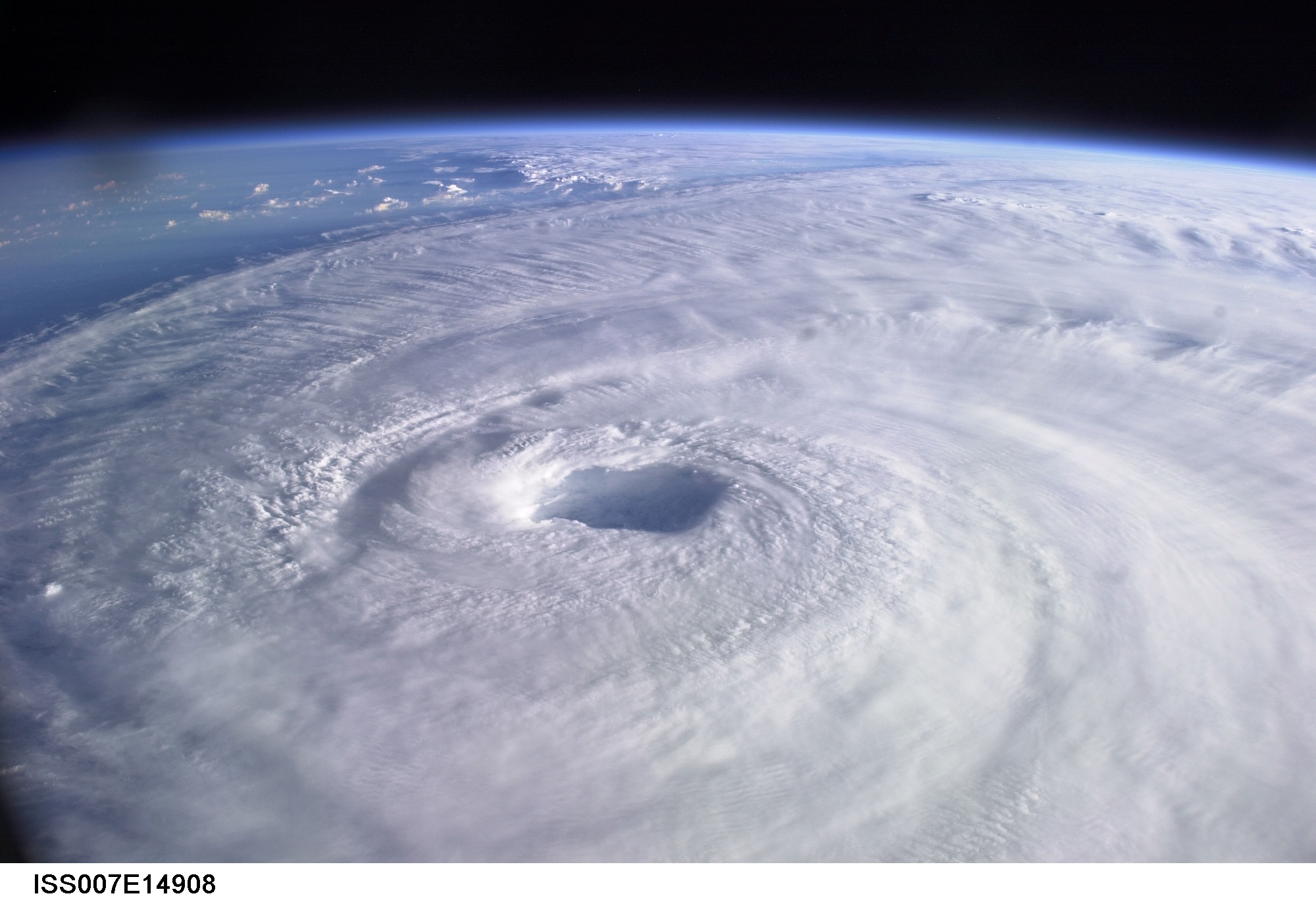 Theoretical Upper Bound on Hurricane Maximum Wind Speed:
Surface temperature
Ratio of exchange coefficients of enthalpy and momentum, pertaining to gradient wind
Outflow temperature
Air-sea enthalpy disequilibrium
Numerical Experiments Using Reduced Model of Emanuel (1995) but with Dissipative Heating (see talk by Carl Friehe)
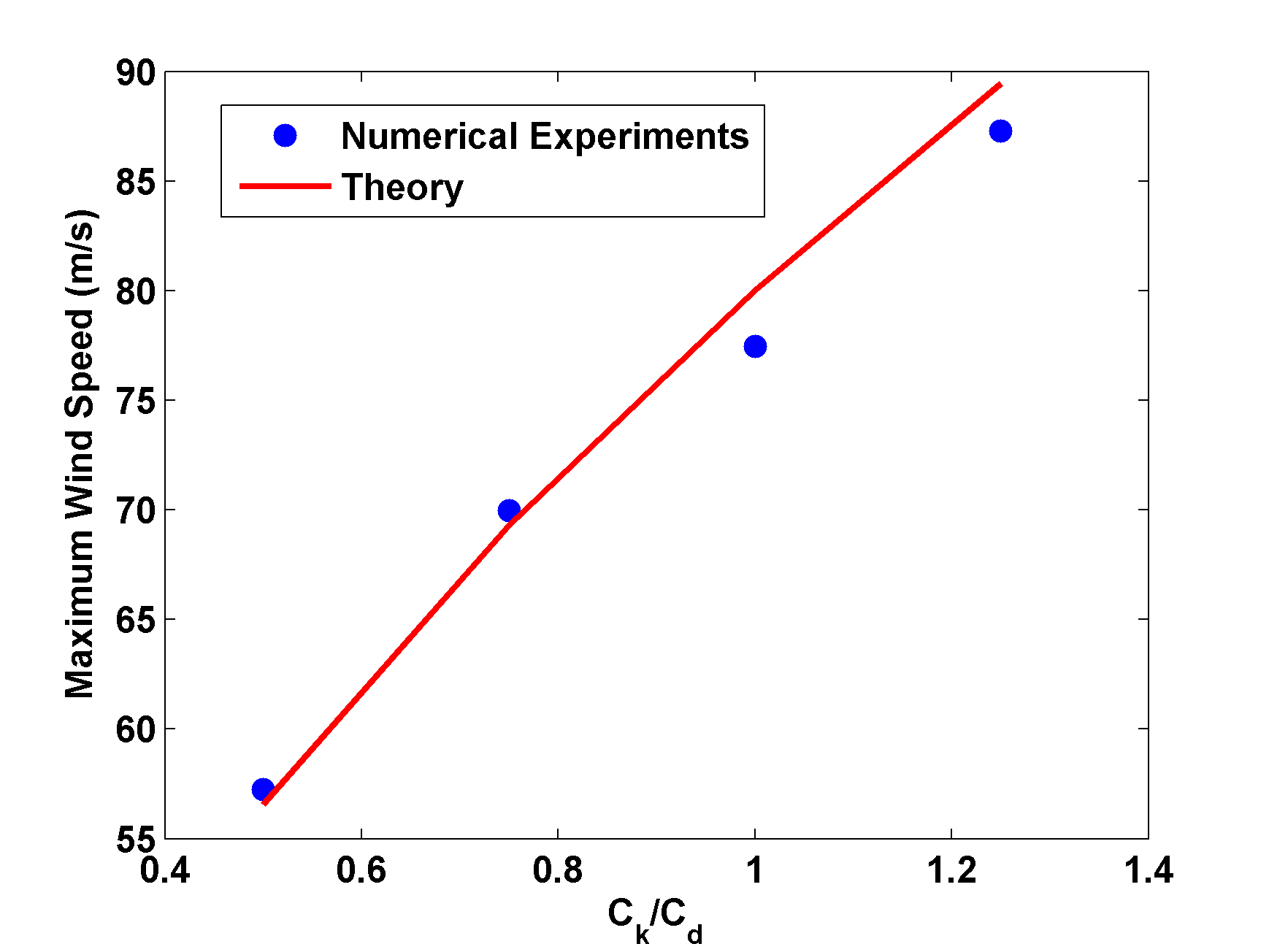 Note: Coefficients Pertain to Gradient Wind
Hindcast of Katrina Assuming Ck=CD
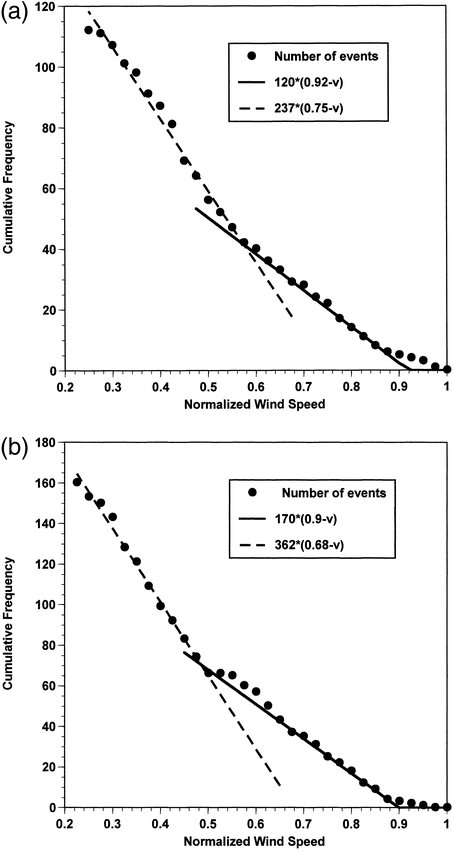 Break in Cumulative Intensity Distribution at wind speeds near 35 m/s potentially explainable by shift in Ck and/or CD at that wind speed
Wind speed normalized by potential intensity calculated assuming that Ck=CD
Sea Spray
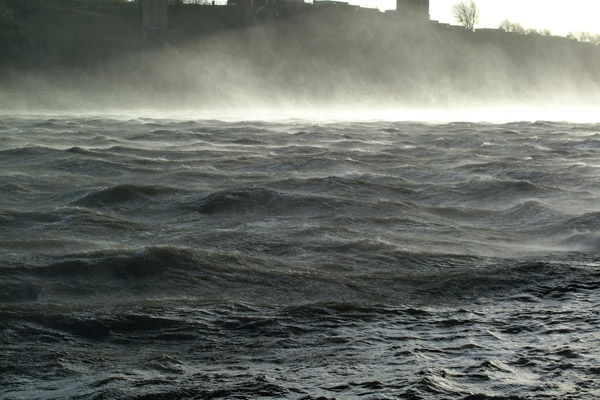 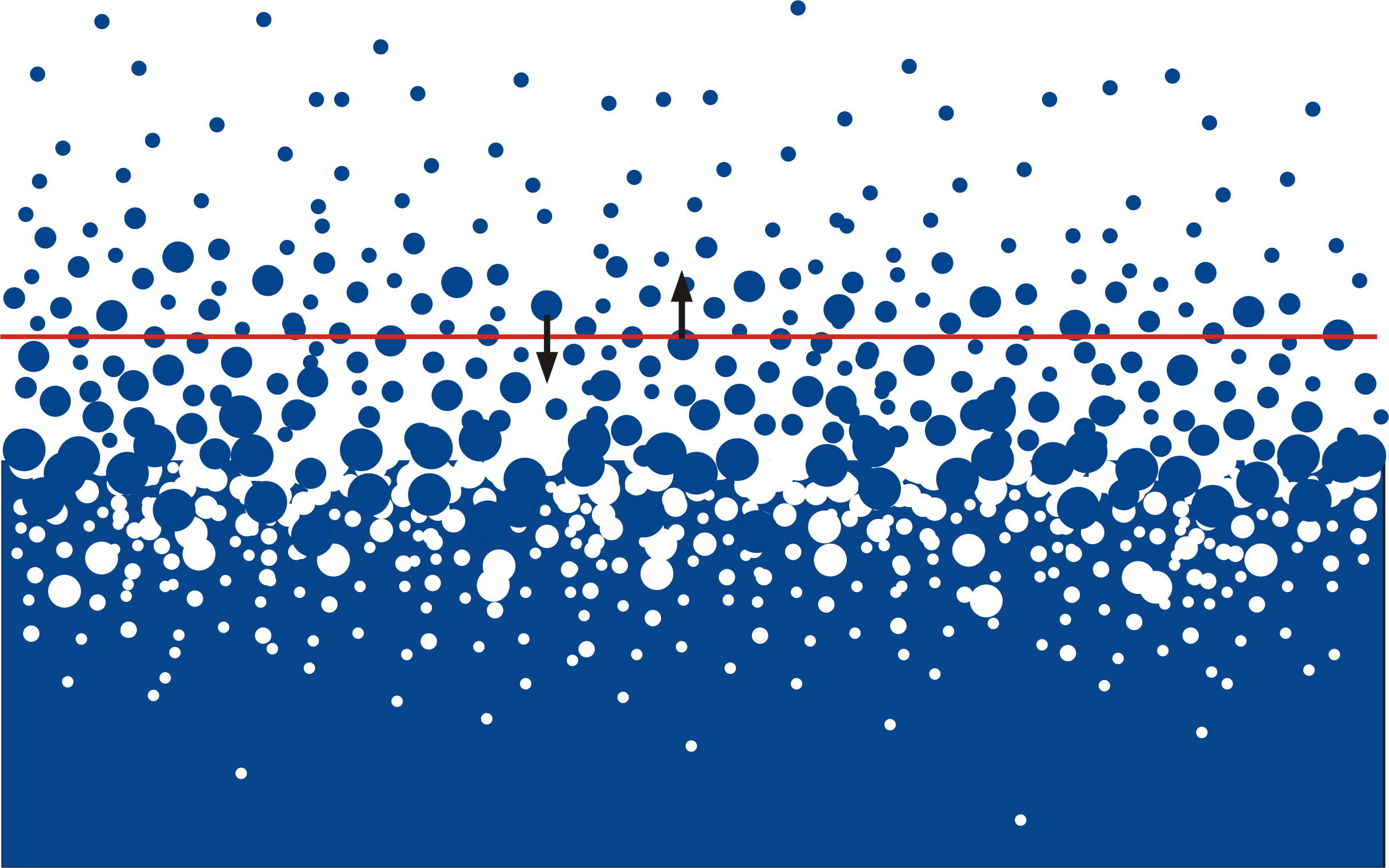 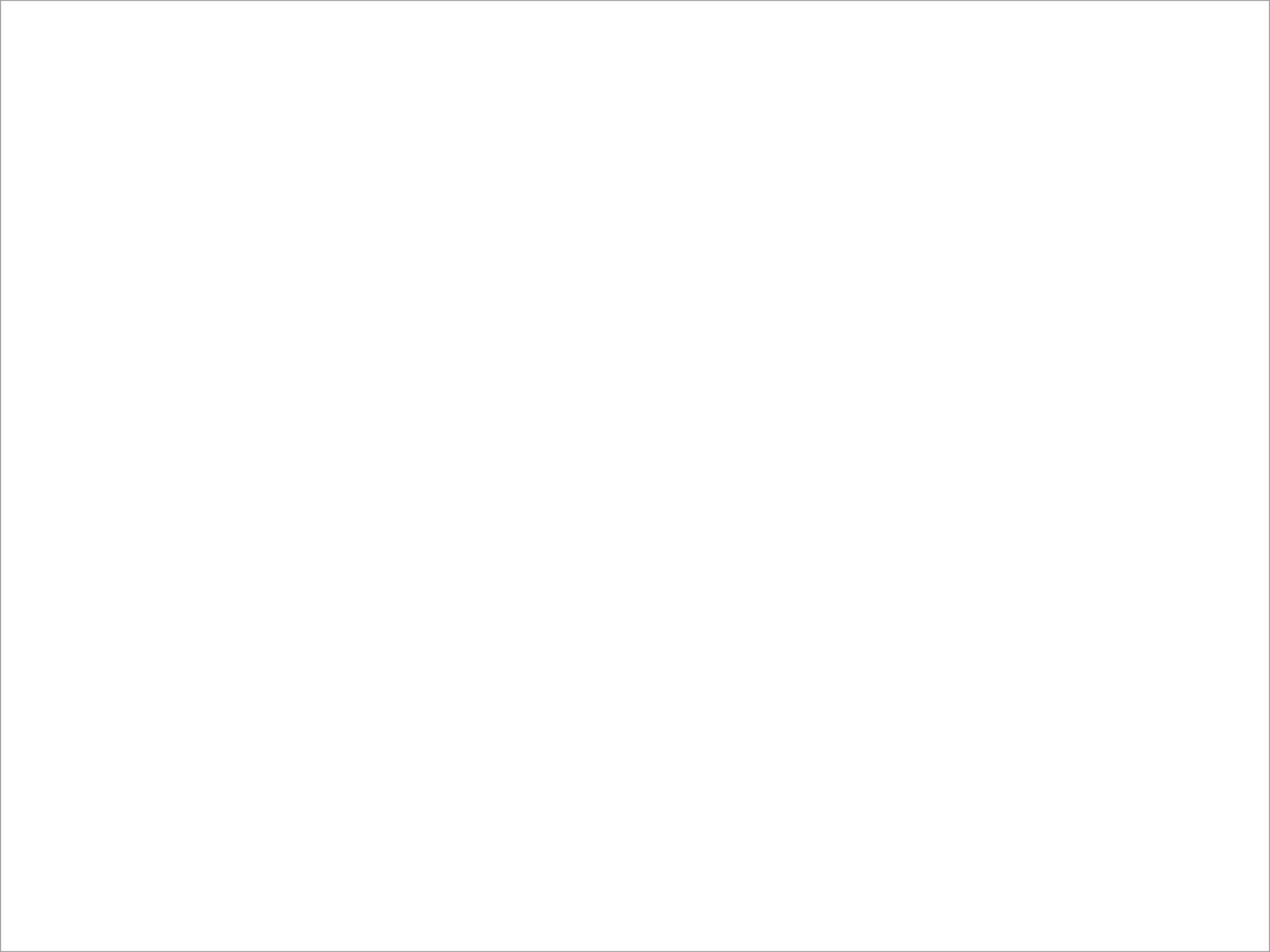 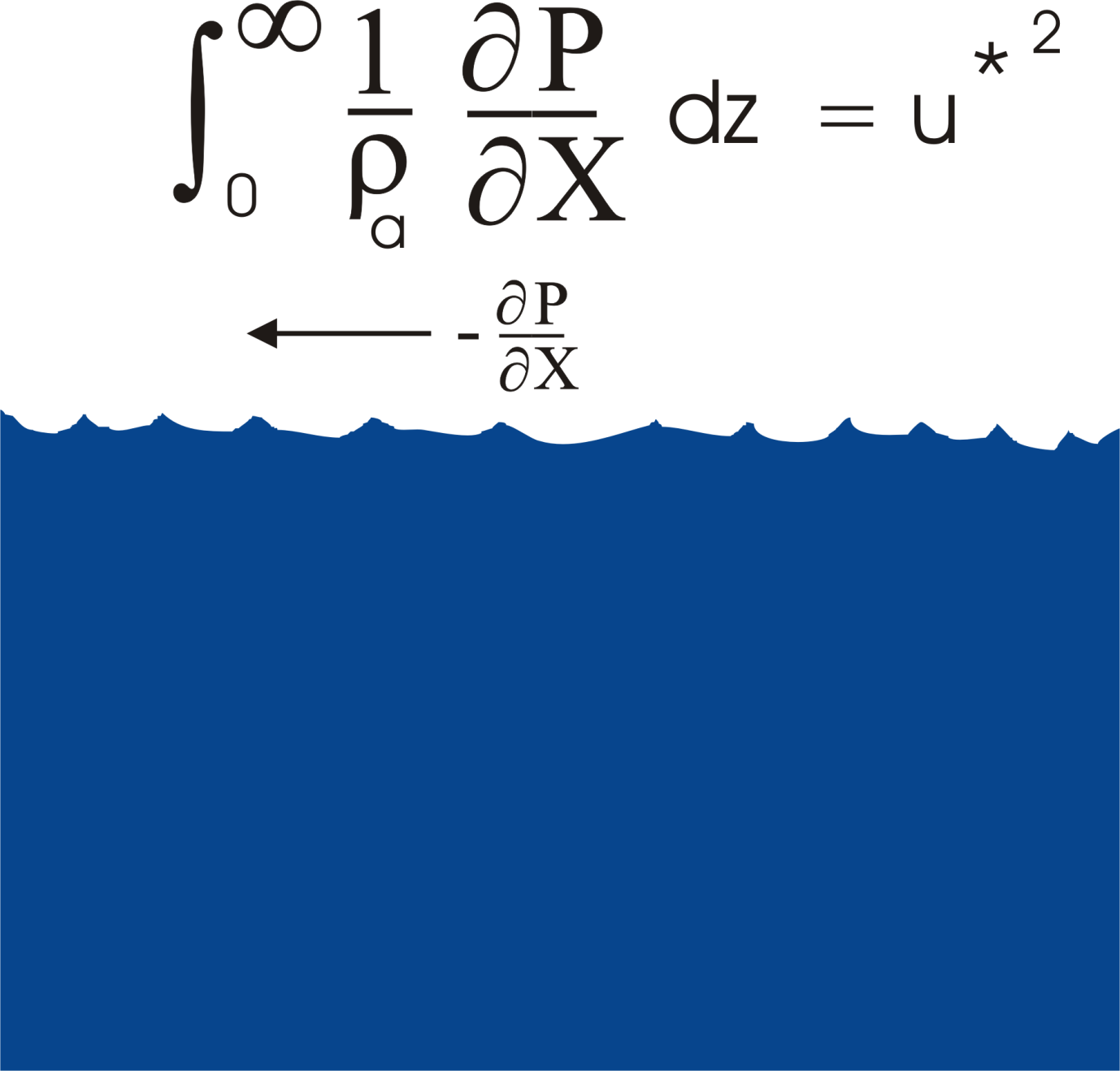 Nondimensional Control Parameters:
Similarity Hypothesis:
All quantities become independent of molecular properties in limit of large Ru

Sea surface becomes self-similar, with all length scales scaling as u*2/g

Nondimensional coefficients become constant
Mechanistic argument from Emanuel (2003):
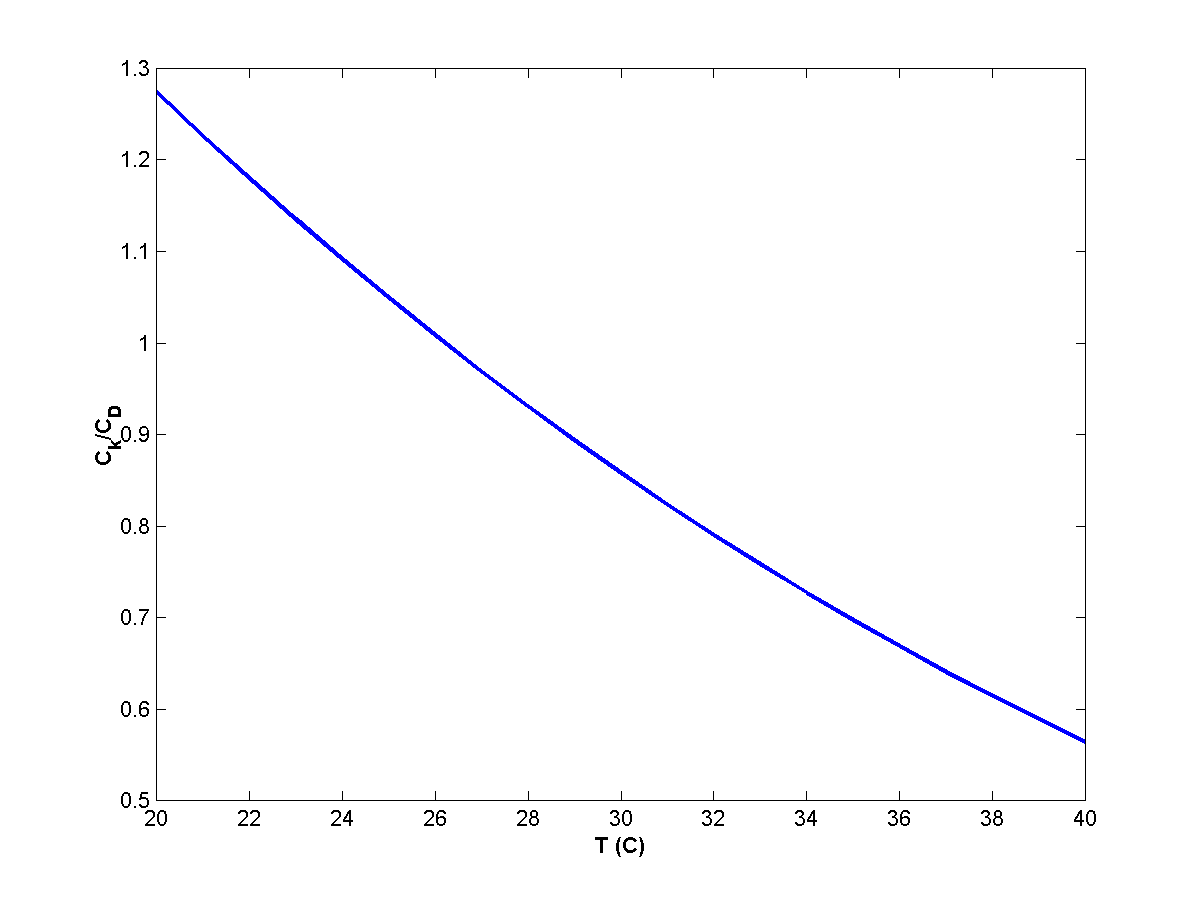 Note that the previous development pertains to coefficients that operate on the gradient wind. The similarity theory predicts that the wind u at a fixed altitude z should scale as
where G is some function. Depending on the form of G, u* can be a multi-valued function of u for some range of altitude z.
See talk by Ed Andreas this afternoon!!
Results from 2003 CBLAST Experiment
Fabian
Isabel
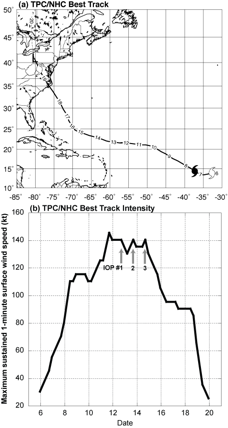 Work of Michael Bell, PhD Dissertation, Naval Postgraduate School, 2010
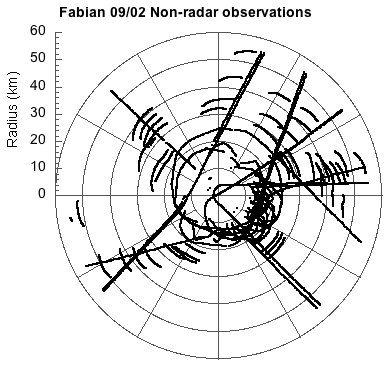 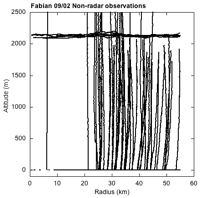 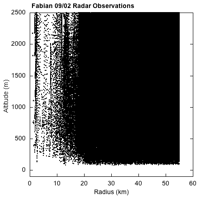 Absolute Angular Momentum and Total Energy Structure
Fabian
Isabel
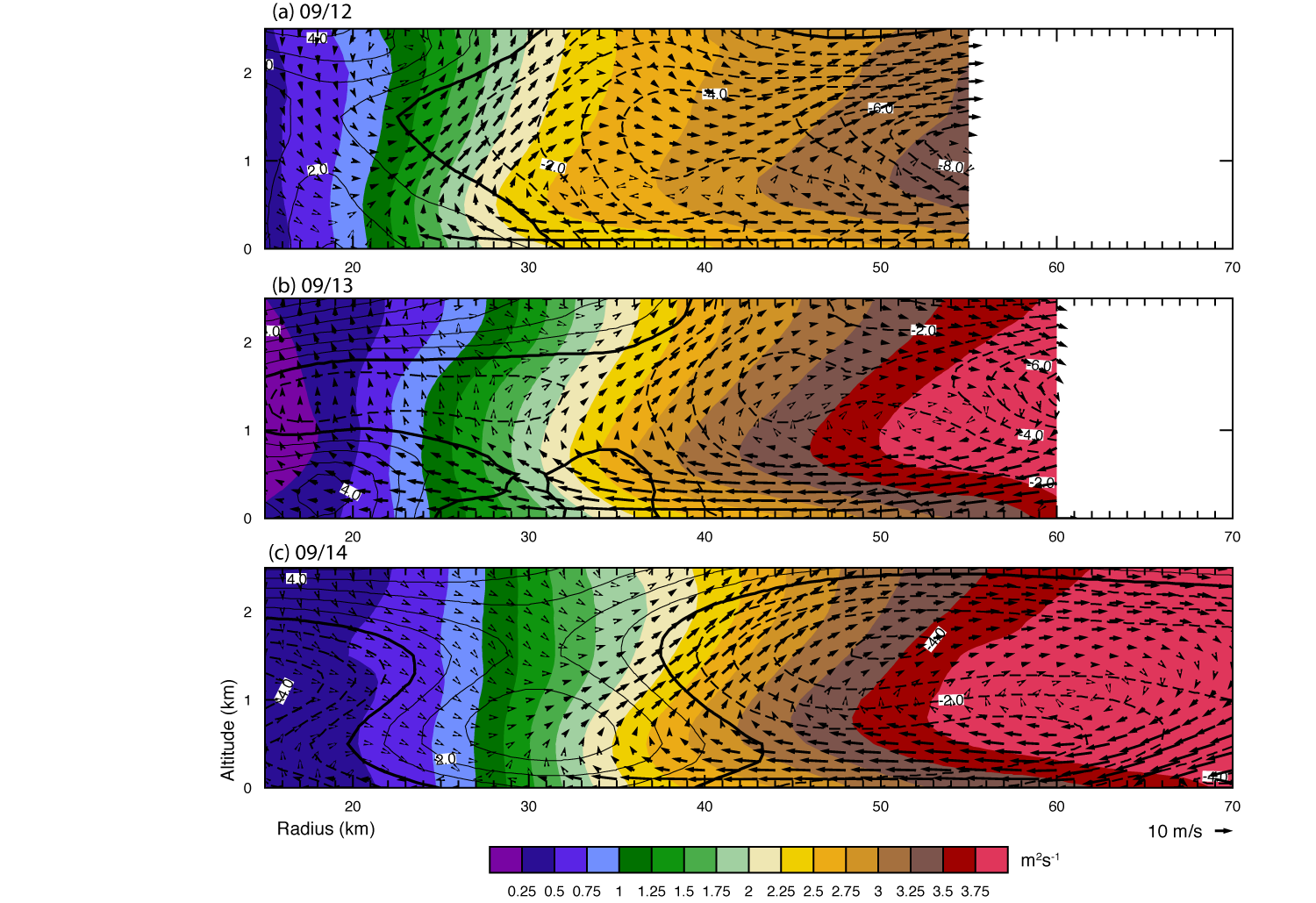 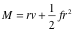 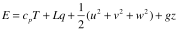 (Color)
(Contour)
Budget Control Volumes
Bottom 0 & 100 m;   Top 400 – 1000 m;    Width 10 – 22 km
Aspect Ratio 20 – 30		Inner Radius 0.8 +/- 2 km
   = 72 retrievals * 6 missions = 432 total samples
Tangential Reynolds Stress and Enthalpy Flux
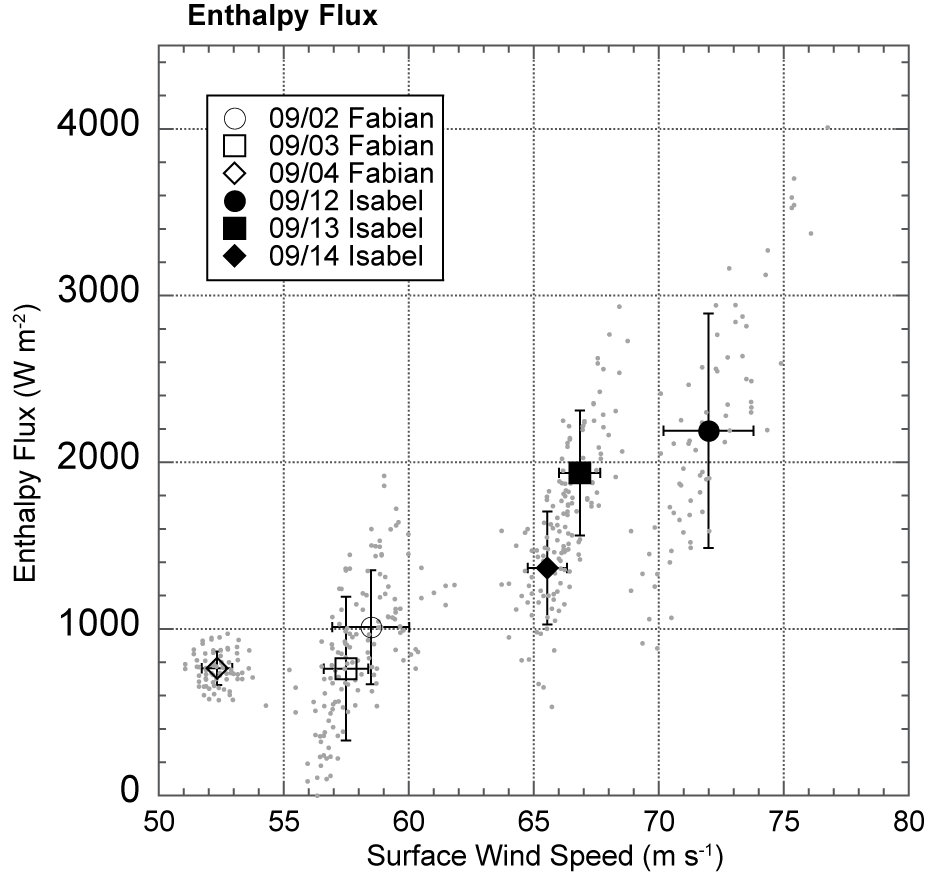 Large and Pond 1981
Donelan et al. 2004
Black et al. 2007
French et al. 2008
Powell et al. 2003
Vickery et al. 2009
Bell 2010
Prev Coefficients
CD
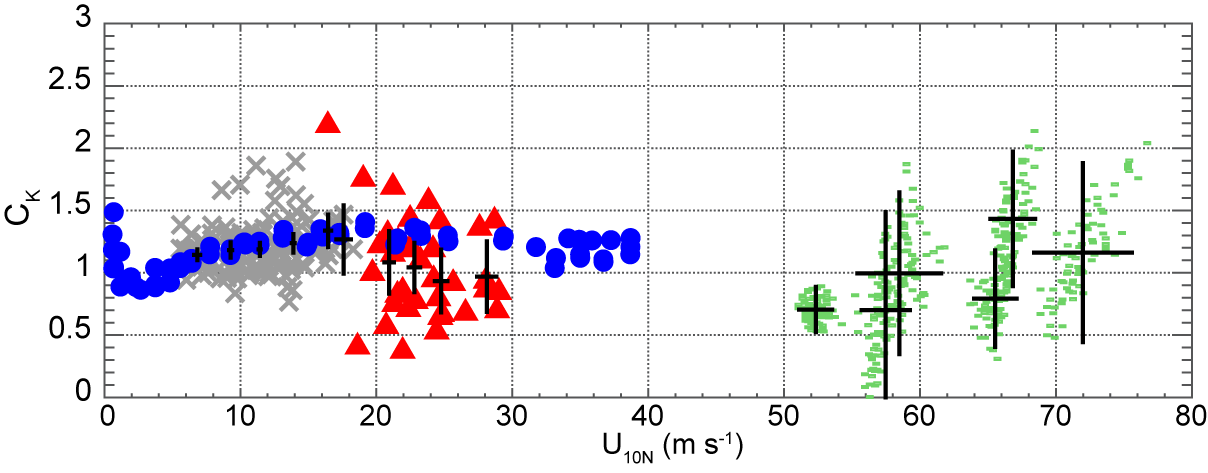 CK
Large and Pond 1982
DeCosmo et al. 1996
Black et al. 2007
Drennan et al. 2007
French et al. 2008
Zhang et al. 2008
Haus et al. 2010
Bell 2010
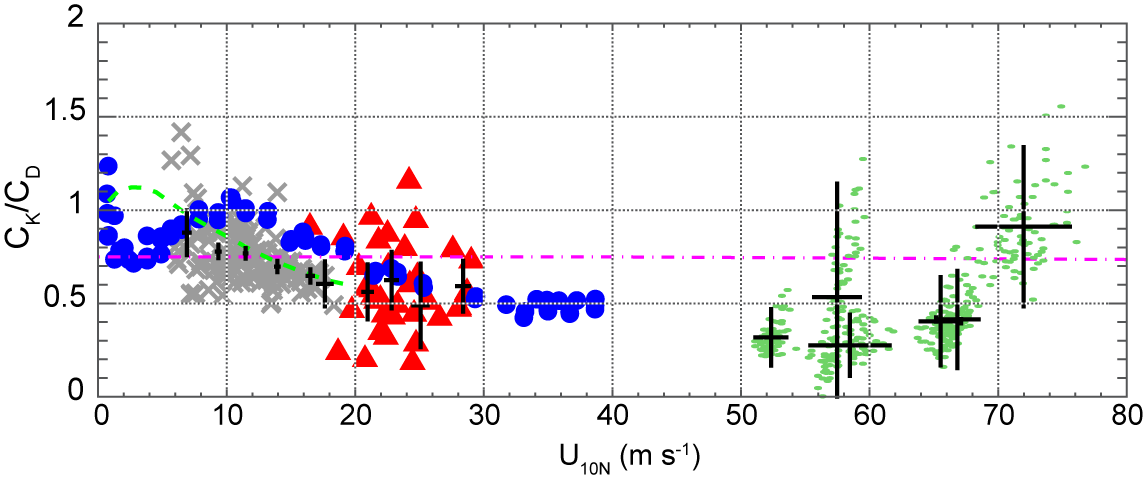 CK
CD
Summary
Hurricanes are driven by surface enthalpy fluxes and retarded by surface drag
Sea surface becomes emulsion-like at hurricane wind speeds
Fluxes through such an emulsion constitute a challenging problem for theory, numerical experiments, lab experiments, and field programs
Formulating fluxes in terms of 10-m winds may be ill-posed (see talk by Ed Andreas)

Results of field and laboratory experiments suggest little change in flux coefficients through whole range of wind speeds, but error bars still large